AM to VC WBs
Find the components of this vector:
28.0o
82.0 m
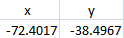 Find the components of this vector:
25.0 m
62.0o
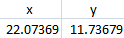 Find the components of this vector:
47.0o
245 m
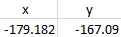 Find the components of this vector:
45.0 m
78.0o
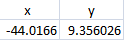 Find the components of this vector:
39.0o
372 m
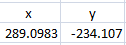 Find the components of this vector:
22.0 m
42.0o
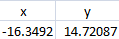